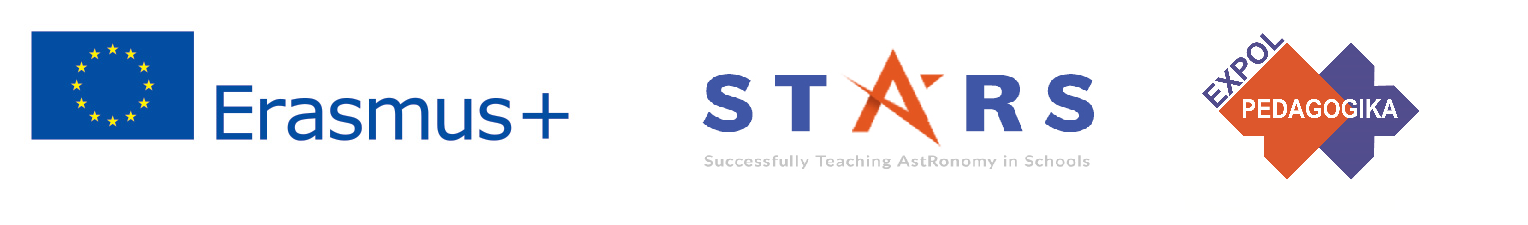 Project: STARS (Successfully Teaching AstRonomy in Schools)		 			
This project has been funded with the support of the Erasmus+ Programme, K2 Action, Strategic Partnerships in School Education.
Project Agreement Number: 2017-1-SK01-KA201-035344
Tréninkový program pro učitele (O2)
Modul #7
Slunce a hvězdy
The current publication reflects only the author´s view and neither the Slovak National Agency, nor the European Commission are responsible for any use that may be made of the information it contains.
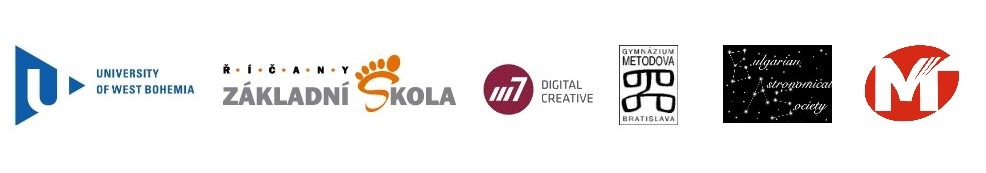 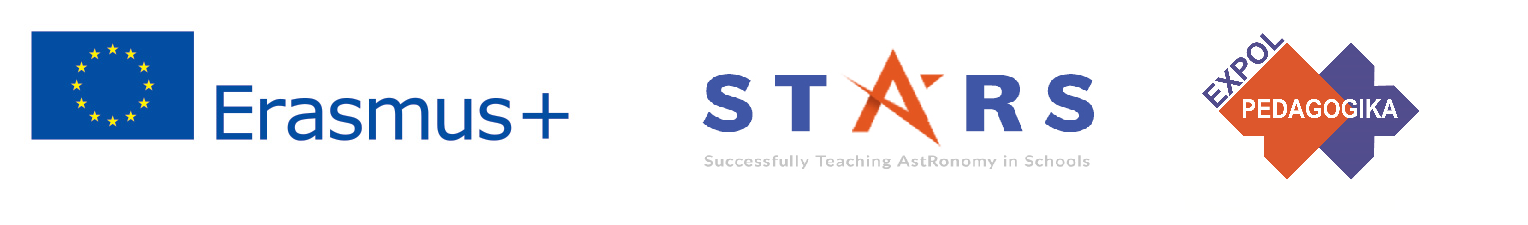 1. STARS Metodická příručka pro učitele
materiál pro učitele připravený k okamžitému použití
3. STARS Online Platforma s příklady dobré praxe a příležitostí k diskuzi a výměnu informací
Mezinárodní online konference 2020
2. STARS Tréninkový program pro učitele
Inovativní a komplexní přístup
4. STARS Koncept edukačního programu pro výuku astronomie
Úvod do projektu STARS
project-stars.com
The current publication reflects only the author´s view and neither the Slovak National Agency, nor the European Commission are responsible for any use that may be made of the information it contains.
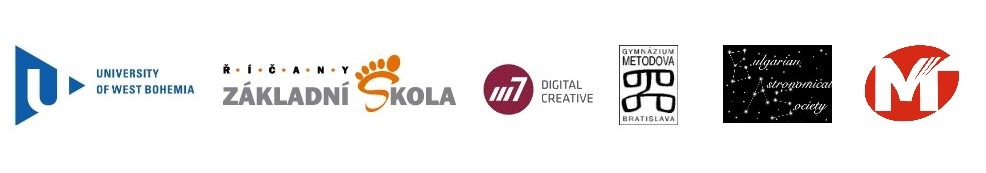 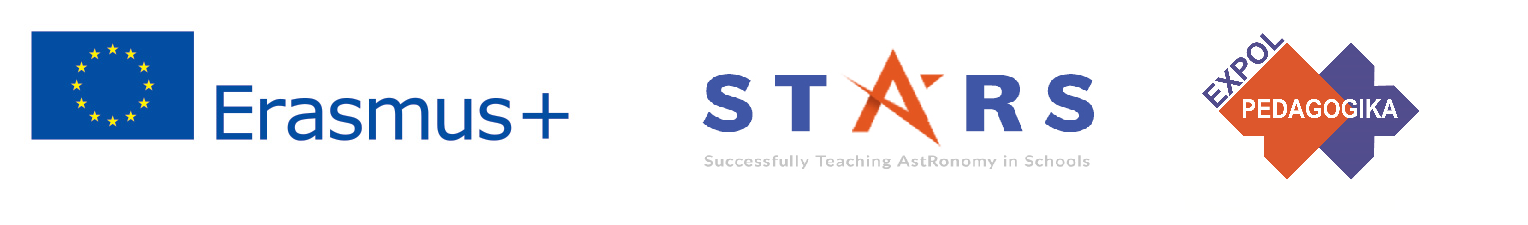 Moduly projektu STARS
#1 	Souhvězdí.				#6 	Galaktické prostředí.
#2 	Pohyb nebeských těles.	#7 	Slunce a hvězdy.
#3 	Newtonův gravitační zákon.	#8 	Naše Galaxie a jiné galaxie.
#4 	Objevování vesmíru. 		#9 	Vesmír.
#5 	Sluneční soustava.		#10	Hvězdárny / observatoře.
The current publication reflects only the author´s view and neither the Slovak National Agency, nor the European Commission are responsible for any use that may be made of the information it contains.
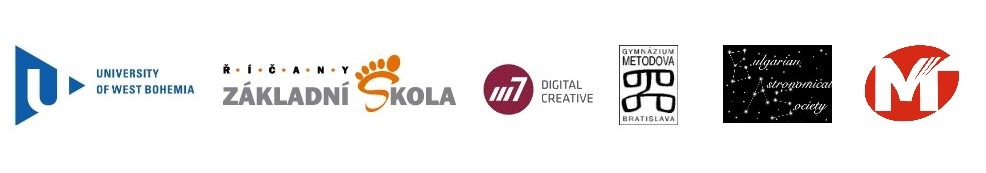 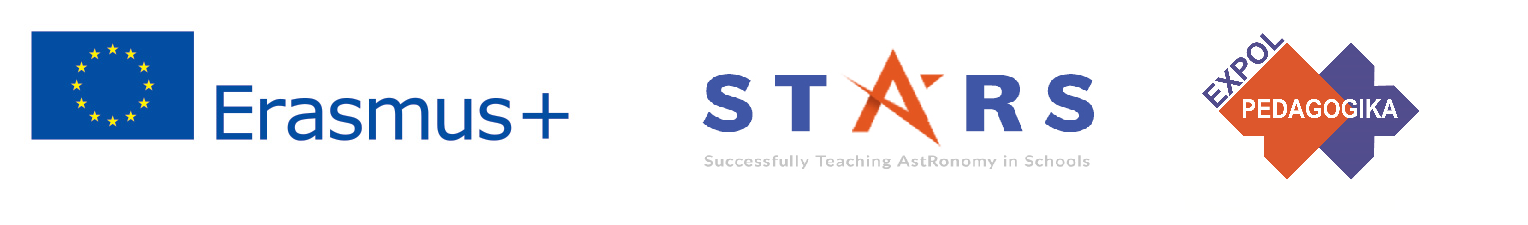 Jak jsou moduly strukturovány
Každý modul je rozdělen do několika témat.
	Každé téma obsahuje:
Stručný úvod a klíčová slova;
Teoretická část pro učitele - Poskytuje základní informace potřebné k přípravě lekce na toto téma (v některých případech odkazy na další materiály na internetu).
Praktická cvičení pro žáky – (ve většině případů) připravené k použití ve třídě, doplněné odpověďmi.
The current publication reflects only the author´s view and neither the Slovak National Agency, nor the European Commission are responsible for any use that may be made of the information it contains.
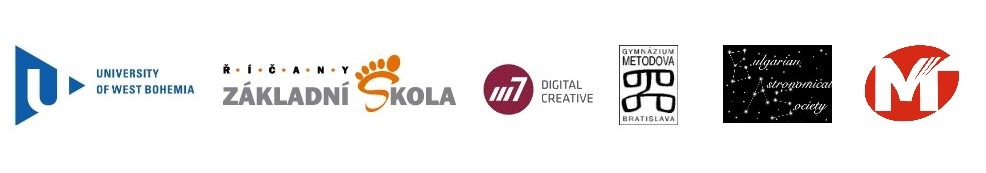 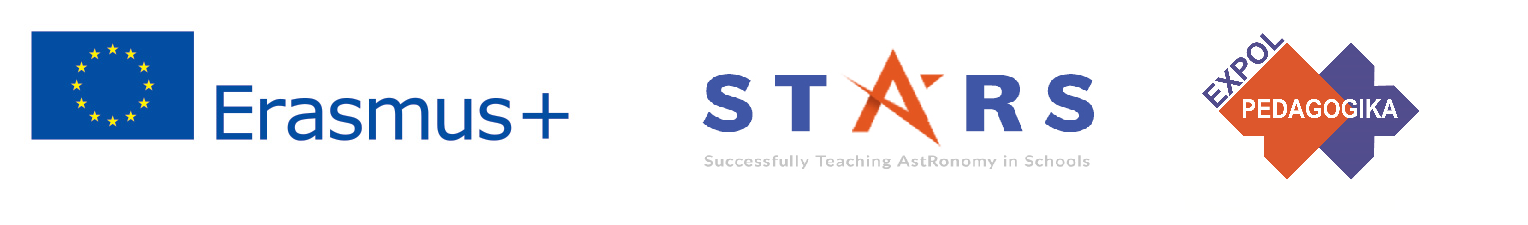 Jak přistupovat k materiálu 1
Pozorně si přečtěte teoretickou část pro učitele.

Máte-li jakékoli dotazy, vyhledejte další materiál na stránce projektu (project-stars.com) nebo na jiných webových stránkách. 
	Pozor! Ujistěte se, že zdroje jsou spolehlivé!
The current publication reflects only the author´s view and neither the Slovak National Agency, nor the European Commission are responsible for any use that may be made of the information it contains.
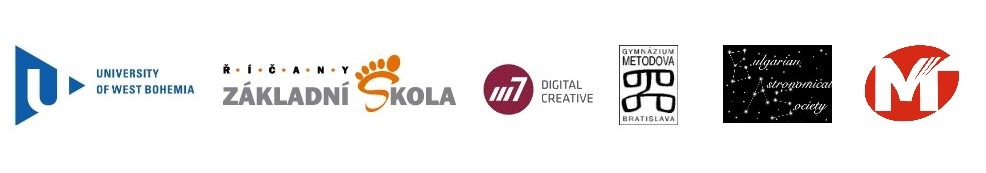 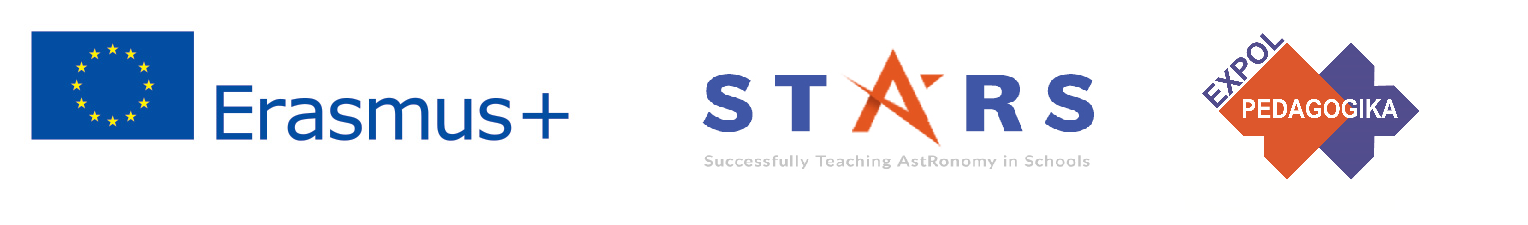 Jak přistupovat k materiálu 2
Přečtěte si pozorně praktická cvičení a jejich odpovědi.

Pokud máte nějaké dotazy, podívejte se na další materiály a / nebo stránky projektu (project-stars.com) nebo na jiné webové stránky. Pozor! Ujistěte se, že zdroje jsou spolehlivé!

Na základě teoretické části vyberte pro ilustraci praktická cvičení. Další cvičení můžete hledat v doplňkových materiálech a / nebo na stránce projektu (project-stars.com) nebo na jiných webových stránkách. Pozor! Ujistěte se, že zdroje jsou spolehlivé!
The current publication reflects only the author´s view and neither the Slovak National Agency, nor the European Commission are responsible for any use that may be made of the information it contains.
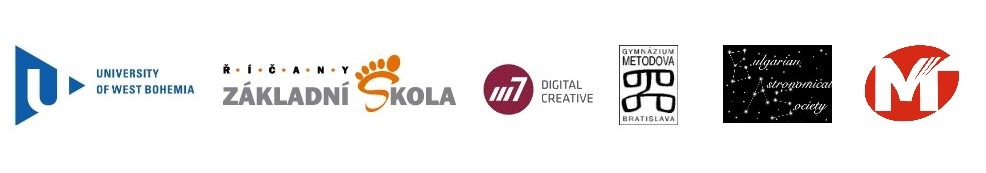 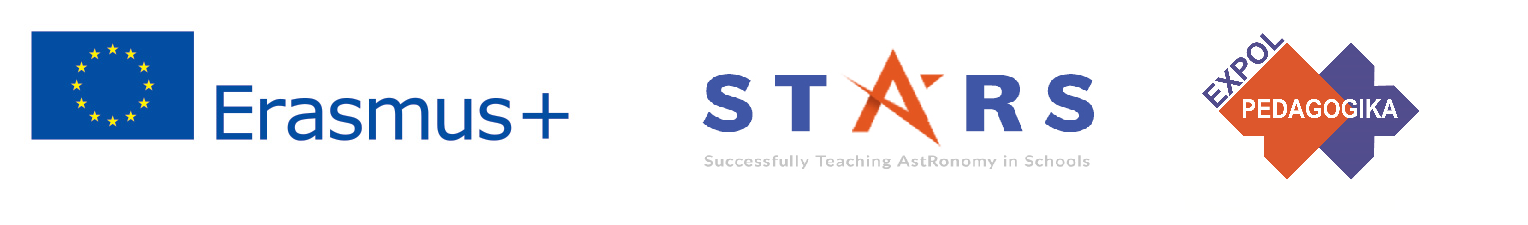 Jak přistupovat k materiálu 3
Uvědomte si, že některá cvičení vyžadují další materiály, které jsou ve třídě stěží dostupné. Pro ně je třeba se připravit předem - buď je dodat, nebo upozornit žáky, aby si je připravili předem!

Doporučujeme vyzkoušet vybraná cvičení a udělat si vlastní úsudek ohledně složitosti a času potřebného k dokončení cvičení. Pokud se rozhodnete, můžete provádět změny, vynechat některé části, usnadnit si části cvičení, pokud to nenarušuje fyzikální význam úkolů.

Podle svého uvážení můžete dát některá cvičení (nebo některá z nich) za domácí úkoly, provést předběžnou přípravu doma nebo naopak nechat dokončit doma.
The current publication reflects only the author´s view and neither the Slovak National Agency, nor the European Commission are responsible for any use that may be made of the information it contains.
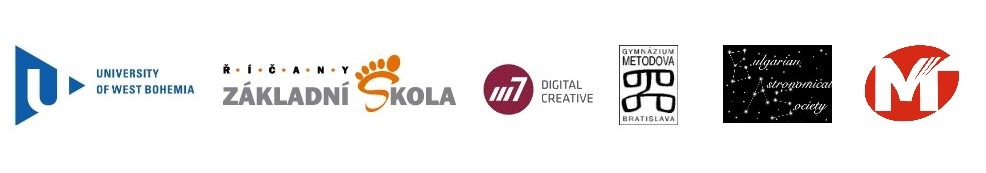 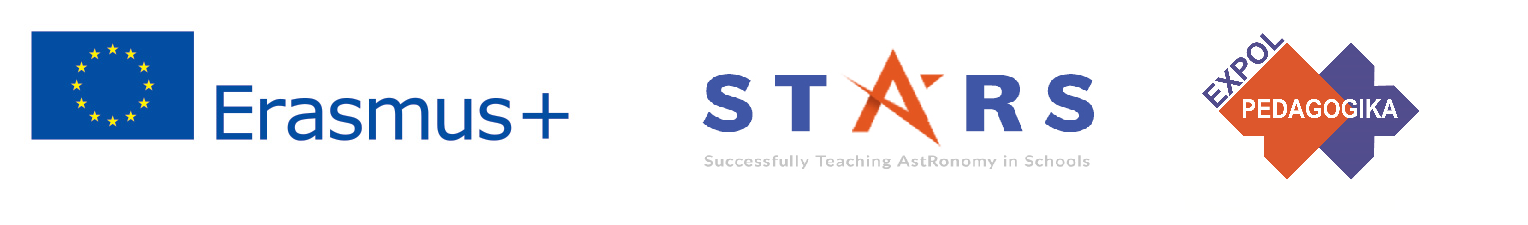 Моdul 7 – obsah
7.1. Zdroje energie: jaderné reakce
7.2. Evoluce hvězd: základní vysvětlení
7.3. Vývoj hvězd: závěrečné fáze
7.4. Slunce jako hvězda: evoluce Slunce
Táto publikácia (dokument) reprezentuje výlučne názor autora a SAAIC – Národná agentúra programu Erasmus+ ani Európska komisia nezodpovedajú za akékoľvek použitie informácií obsiahnutých v tejto publikácii (dokumente).
The current publication reflects only the author´s view and neither the Slovak National Agency, nor the European Commission are responsible for any use that may be made of the information it contains.
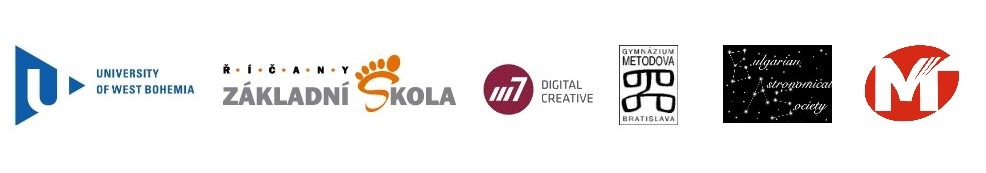 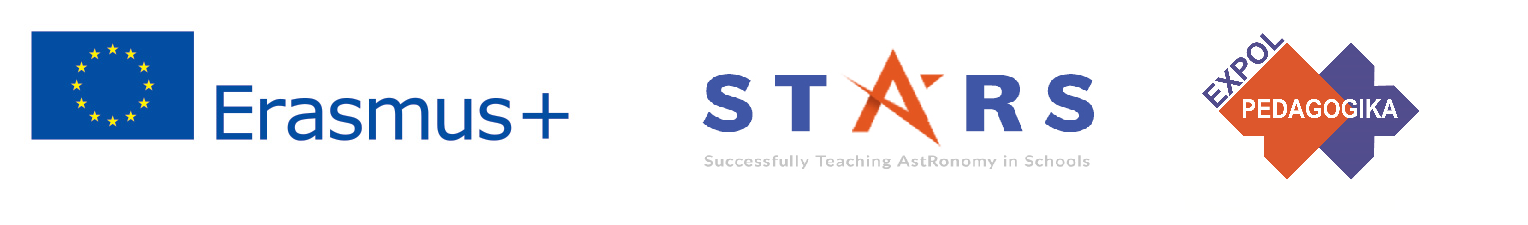 Teoretický obsah
Jaderné reakce: Proč hvězdy září; Jaké jsou procesy, které generují obrovské množství energie; Jaké je trvání těchto procesů u různých hvězd?
	
Evoluce hvězd - základní pojmy: zrod hvězd, ranná stádia vývoje, Hertzsprungův-Russellův diagram hvězd. Teorie a pozorování hvězdné evoluce.

Závěrečná stádia hvězdné evoluce: vývoj hvězd s různými hmotnostmi po Hlavní posloupnosti.

Slunce jako hvězda. Evoluce Slunce.
Táto publikácia (dokument) reprezentuje výlučne názor autora a SAAIC – Národná agentúra programu Erasmus+ ani Európska komisia nezodpovedajú za akékoľvek použitie informácií obsiahnutých v tejto publikácii (dokumente).
The current publication reflects only the author´s view and neither the Slovak National Agency, nor the European Commission are responsible for any use that may be made of the information it contains.
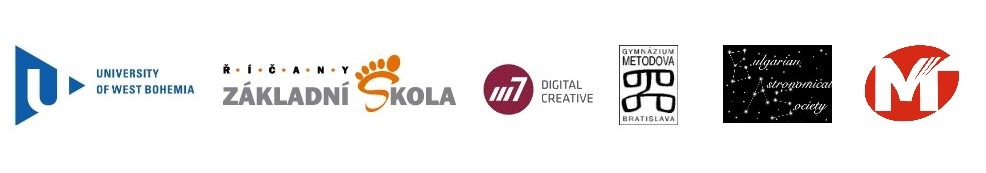 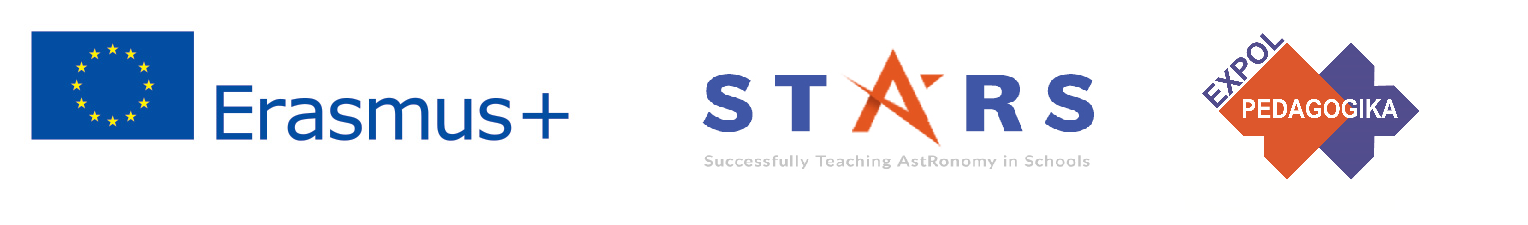 Seznam praktických cvičení
7.1.1 Uspořádejte slova a najděte termíny.
7.1.2 Vytvořte  hvězdné jádro složené ze železa (internetová hra Iron Star Core).
7.1.3 Jak se formují elementy hvězd.
7.2.1 Zkonstruujme Hertzsprungův-Russellův diagram.
7.2.2 Jak velké jsou hvězdy?
7.3.1 Evoluční cesta Slunce.
5.4.1. Bludiště hvězd – STAR MAZE
Táto publikácia (dokument) reprezentuje výlučne názor autora a SAAIC – Národná agentúra programu Erasmus+ ani Európska komisia nezodpovedajú za akékoľvek použitie informácií obsiahnutých v tejto publikácii (dokumente).
The current publication reflects only the author´s view and neither the Slovak National Agency, nor the European Commission are responsible for any use that may be made of the information it contains.
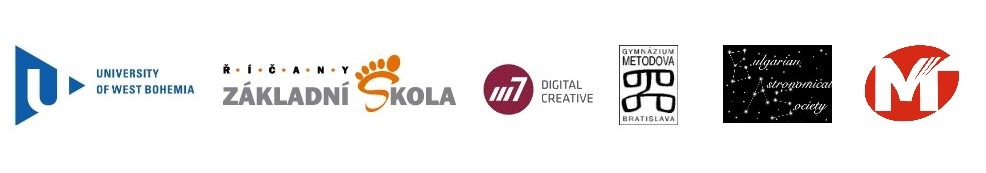 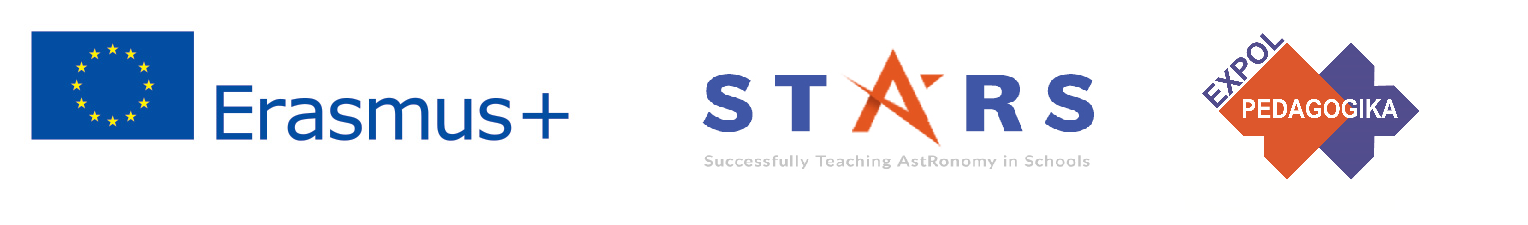 Praktické cvičení 7.1.1: Uspořádejte slova a najděte termíny.   Jednoduchá a jednoduchá realizace!
Metodická část: modul 7, téma 1.
Potřebné pomůcky a materiály: seznam výrazů s pomíchanými písmeny (Příloha 7.1.1).
Postup: Žáci musí najít termíny a sestavit správně věty. Pro mladší žáky - smíchané otázky, odpovědi a věty, které se za pomoci učitele mají dát do správných souvislostí. Cvičení se dá dělat ve třídě nebo doma formou domácího úkolu.
Táto publikácia (dokument) reprezentuje výlučne názor autora a SAAIC – Národná agentúra programu Erasmus+ ani Európska komisia nezodpovedajú za akékoľvek použitie informácií obsiahnutých v tejto publikácii (dokumente).
The current publication reflects only the author´s view and neither the Slovak National Agency, nor the European Commission are responsible for any use that may be made of the information it contains.
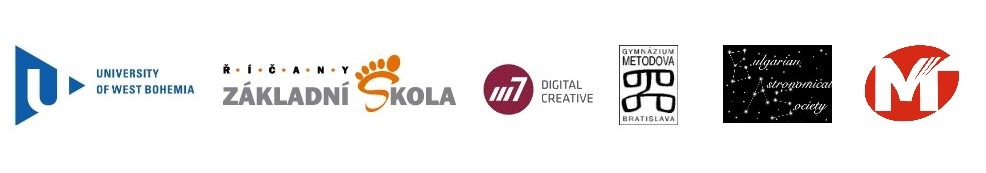 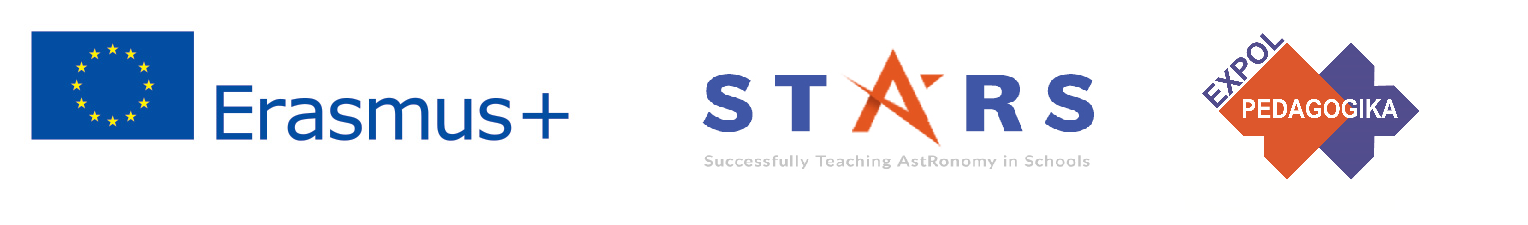 Táto publikácia (dokument) reprezentuje výlučne názor autora a SAAIC – Národná agentúra programu Erasmus+ ani Európska komisia nezodpovedajú za akékoľvek použitie informácií obsiahnutých v tejto publikácii (dokumente).
The current publication reflects only the author´s view and neither the Slovak National Agency, nor the European Commission are responsible for any use that may be made of the information it contains.
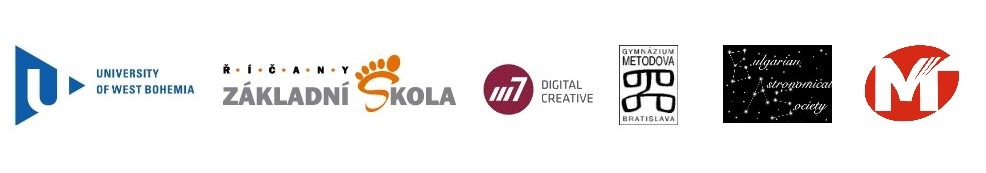 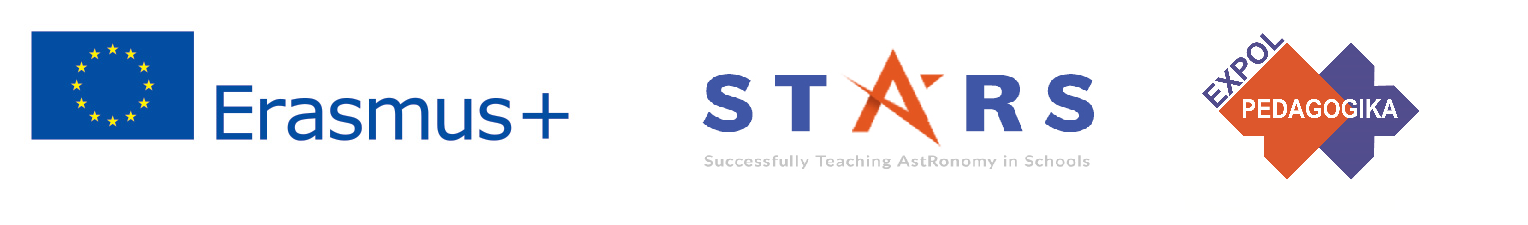 Praktické cvičení 7.1.2 Vytvořte  jádro v hvězdě složené ze železa
Metodická část: modul 7, téma 1.
Požadované materiály: smartphone nebo počítač s připojením k internetu
Postup: https://dimit.me/Fe26/ Postup je podrobně popsán v modulu 5, téma 1.
Táto publikácia (dokument) reprezentuje výlučne názor autora a SAAIC – Národná agentúra programu Erasmus+ ani Európska komisia nezodpovedajú za akékoľvek použitie informácií obsiahnutých v tejto publikácii (dokumente).
The current publication reflects only the author´s view and neither the Slovak National Agency, nor the European Commission are responsible for any use that may be made of the information it contains.
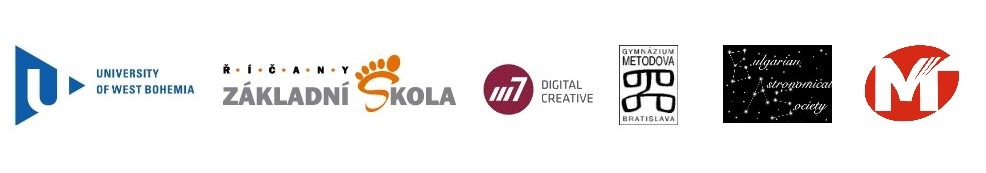 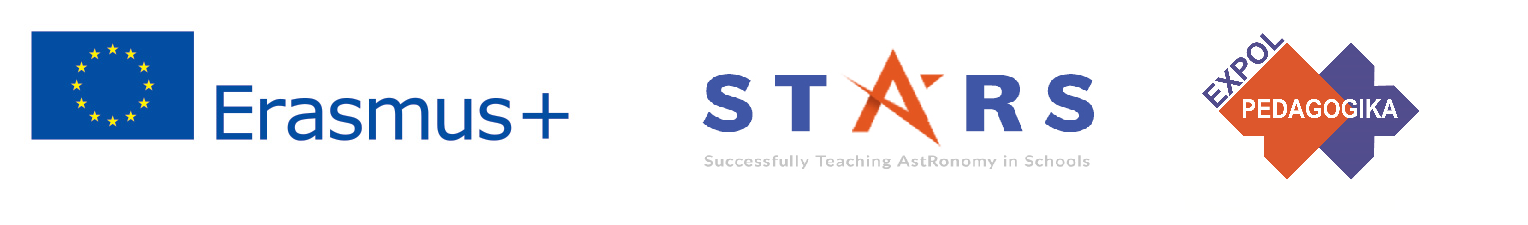 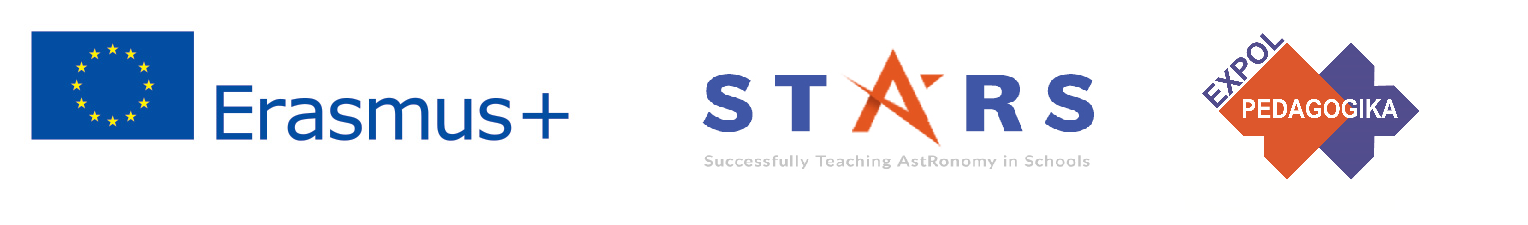 Praktické cvičení 7.1.3: Jak se formují prvky hvězd.
Metodická část: modul 7, téma 1.
Požadované materiály: seznam je uveden v modulu 7, téma 1
Postup: Podrobný popis v modulu 7, téma 1
Táto publikácia (dokument) reprezentuje výlučne názor autora a SAAIC – Národná agentúra programu Erasmus+ ani Európska komisia nezodpovedajú za akékoľvek použitie informácií obsiahnutých v tejto publikácii (dokumente).
The current publication reflects only the author´s view and neither the Slovak National Agency, nor the European Commission are responsible for any use that may be made of the information it contains.
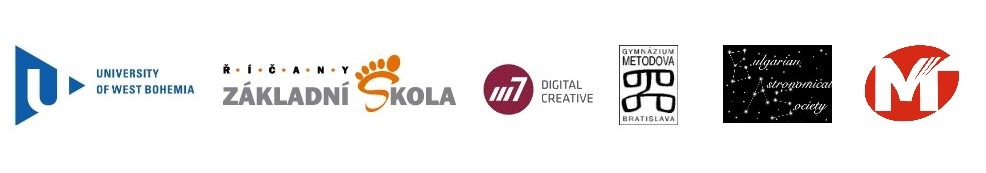 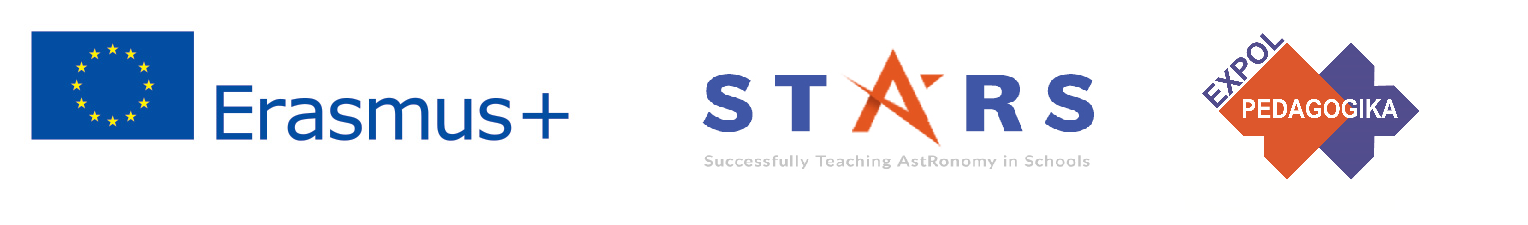 Praktické cvičení 7.2.1: Zkonstruujme Hertzsprungův-Russellův diagram.
Metodická část: modul 7, téma 2.
Cíl: Cílem je zprostředkovat žákům představu o velikosti hvězd a vztahu mezi jejich velikostí, hmotností a umístěním na Hertzsprungovým-Russellovým diagramu hvězd.

Potřebné pomůcky a materiály: Plastelína v různych barvách: červená, žlutá, modrá, bílá, černá; Plastová deska na práci s plastelínou; zobrazení Hertzsprungova-Russellova diagramu hvězd z teoretické části.
Táto publikácia (dokument) reprezentuje výlučne názor autora a SAAIC – Národná agentúra programu Erasmus+ ani Európska komisia nezodpovedajú za akékoľvek použitie informácií obsiahnutých v tejto publikácii (dokumente).
The current publication reflects only the author´s view and neither the Slovak National Agency, nor the European Commission are responsible for any use that may be made of the information it contains.
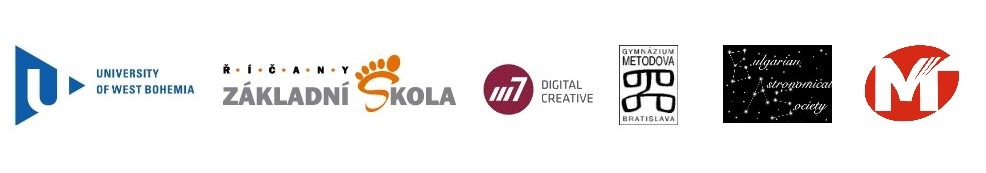 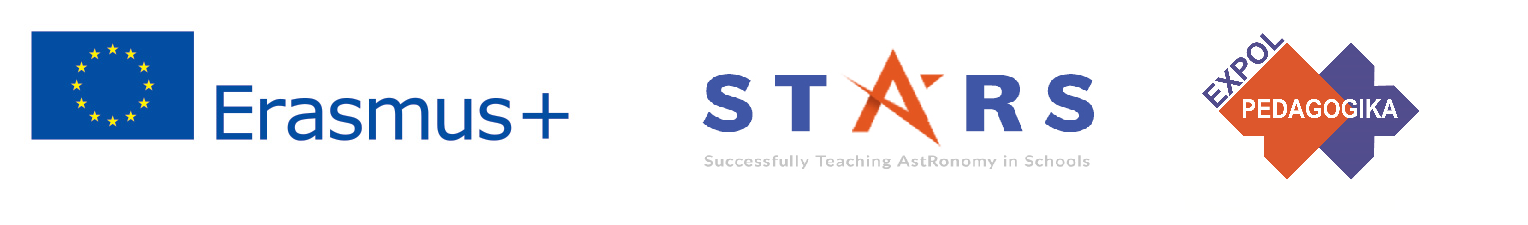 Praktické cvičení 7.2.2. Jak velké jsou hvězdy? 

Metodická část: modul 7, téma 2.

Cíl: Při tomto cvičení žáci získají představu o velikosti hvězd a pochopí vztah mezi hmotností a poloměrem hvězd.

Potřebné pomůcky a materiály: Tabulka s hvězdnými údaji; kalkulačka.
Táto publikácia (dokument) reprezentuje výlučne názor autora a SAAIC – Národná agentúra programu Erasmus+ ani Európska komisia nezodpovedajú za akékoľvek použitie informácií obsiahnutých v tejto publikácii (dokumente).
The current publication reflects only the author´s view and neither the Slovak National Agency, nor the European Commission are responsible for any use that may be made of the information it contains.
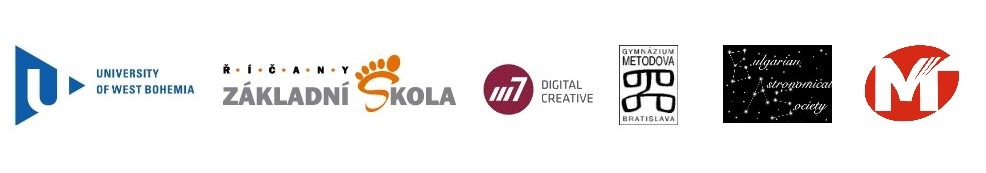 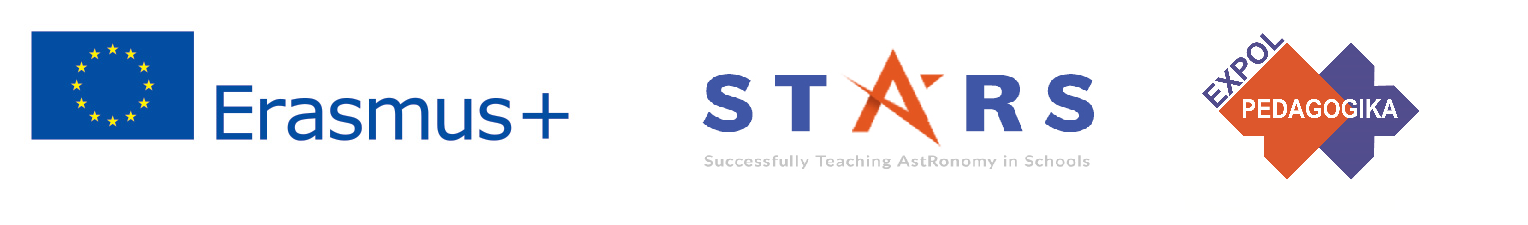 Cvičení 7.3.1: Evoluční cesta Slunce.
Metodická část: modul 7, téma 3.
Cíl: Cílem je, aby žáci pochopili vývojový význam Hertzsprungova-Russellova diagramu hvězd.
Potřebné pomůcky a materiály: Hertzsprungův-Russellův diagram hvězd.
Táto publikácia (dokument) reprezentuje výlučne názor autora a SAAIC – Národná agentúra programu Erasmus+ ani Európska komisia nezodpovedajú za akékoľvek použitie informácií obsiahnutých v tejto publikácii (dokumente).
The current publication reflects only the author´s view and neither the Slovak National Agency, nor the European Commission are responsible for any use that may be made of the information it contains.
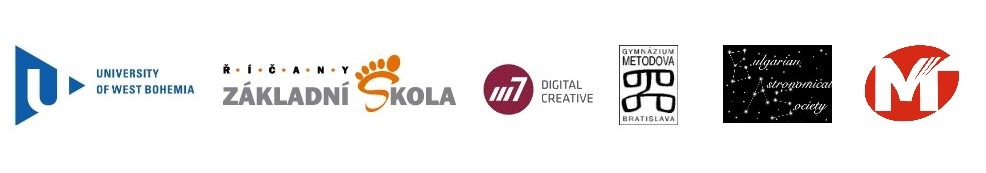 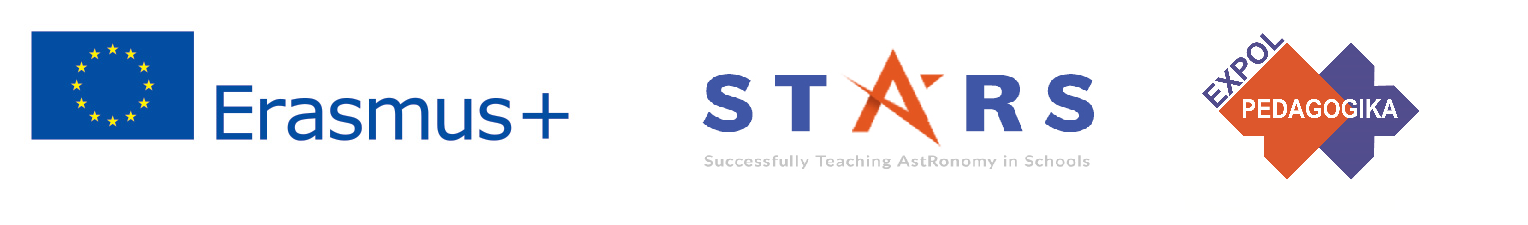 Praktické cvičení 7.3.1: Pokračování:
Postup: Na Hertzsprungově-Russellově diagramu hvězd schématicky nakreslete evoluční cestu našeho Slunce od jeho současného stavu po konec jeho života.
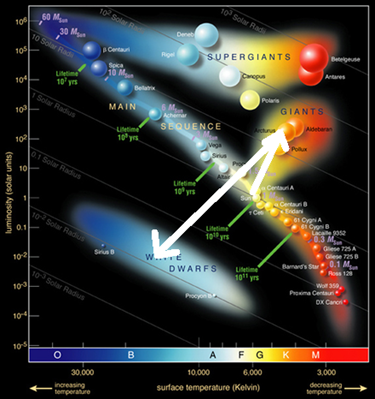 Odpověď: Obrázek vpravo:
Táto publikácia (dokument) reprezentuje výlučne názor autora a SAAIC – Národná agentúra programu Erasmus+ ani Európska komisia nezodpovedajú za akékoľvek použitie informácií obsiahnutých v tejto publikácii (dokumente).
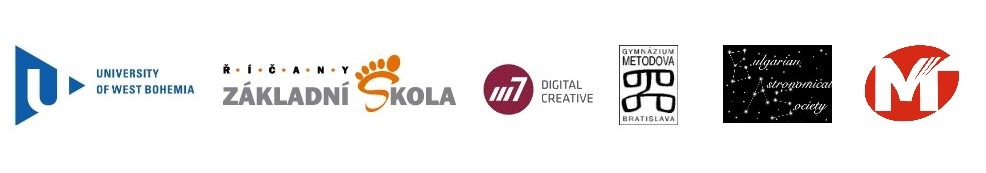 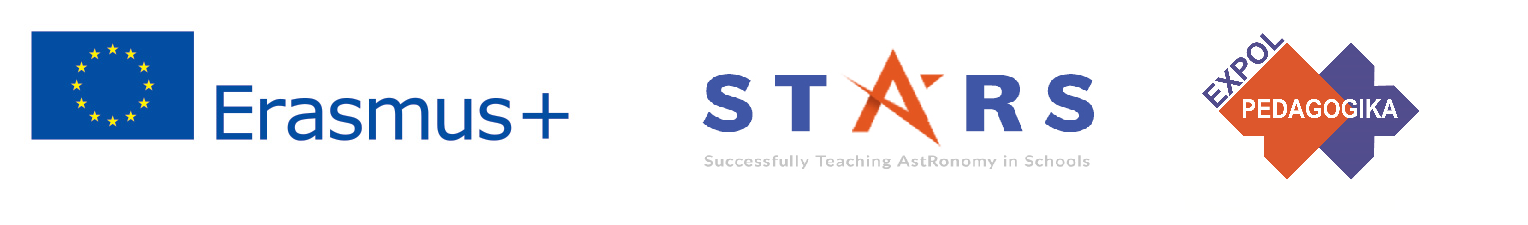 Praktické cvičení 7.3.1: Pokračování:
Otázky:
1. Stane se Slunce na konci svého života neutronovou hvězdou? Proč?
[Odpověď: Slunce se nestane neutronovou hvězdou, protože na to nemá dostatečnou hmotnost.]

2. Kdy hvězda skončí svoji cestu jako černá díra?
[Odpověď: Když má po fázi supernovy zbytek hvězdy hmotnost větší než 3 hmotnosti Slunce, gravitační kolaps bude pokračovat, dokud se ze zbytku nestane černá díra].
Táto publikácia (dokument) reprezentuje výlučne názor autora a SAAIC – Národná agentúra programu Erasmus+ ani Európska komisia nezodpovedajú za akékoľvek použitie informácií obsiahnutých v tejto publikácii (dokumente).
The current publication reflects only the author´s view and neither the Slovak National Agency, nor the European Commission are responsible for any use that may be made of the information it contains.
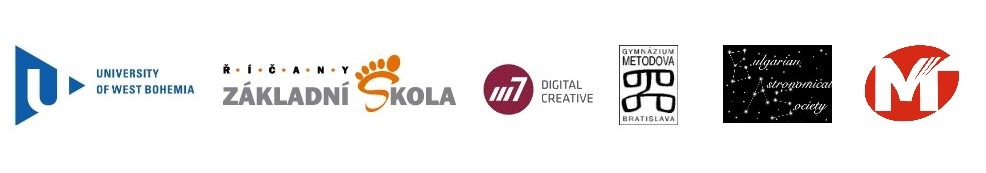 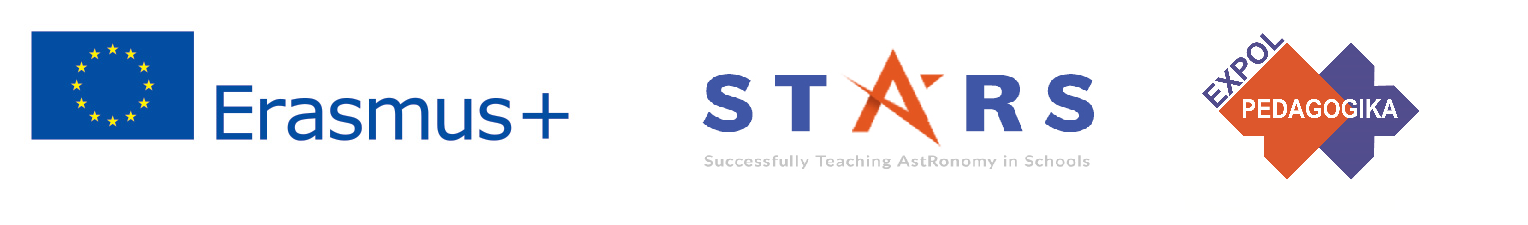 Praktické cvičení  7.4.1. Bludiště hvězd
Metodická část: modul 7, téma 4.
Cíl: Cílem je, aby žáci porozuměli vývoji hvězd a jeho základním fázím.
Potřebné pomůcky a materiály: bludiště hvězd, pastelka
Táto publikácia (dokument) reprezentuje výlučne názor autora a SAAIC – Národná agentúra programu Erasmus+ ani Európska komisia nezodpovedajú za akékoľvek použitie informácií obsiahnutých v tejto publikácii (dokumente).
The current publication reflects only the author´s view and neither the Slovak National Agency, nor the European Commission are responsible for any use that may be made of the information it contains.
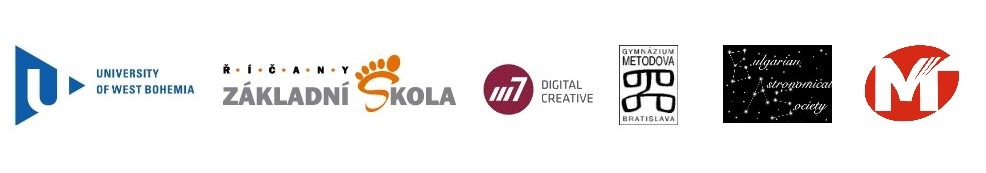 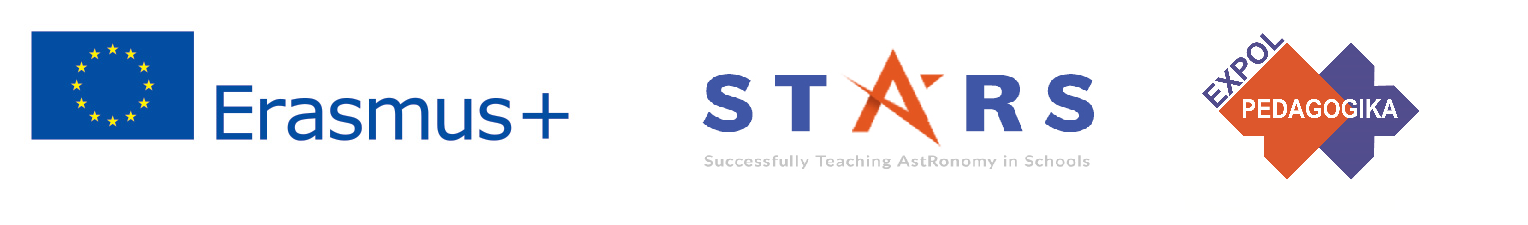 Závěry, ověření výsledků
Co bude dál (Feed Forward): Plánujte další hodinu na základě výkonu žáka:
Obtížnost ve třídě: V závislosti na tom, jak dobře žáci porozuměli materiálu a zvládli úkoly.
Přístup k materiálu: Jaký je správný postup, který vám pomůže porozumět materiálu a splnit stanovené úkoly.
Sebehodnocení: sebekázeň, vedení a kontrola činností.
Individuální přístup: Individuální hodnocení a vedení.
The current publication reflects only the author´s view and neither the Slovak National Agency, nor the European Commission are responsible for any use that may be made of the information it contains.
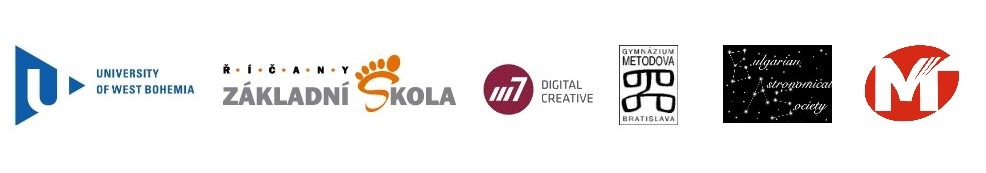 [Speaker Notes: DOI: 10.3102/003465430298487, The Power of Feedback, John Hattie and Helen Timperley, University of Auckland]
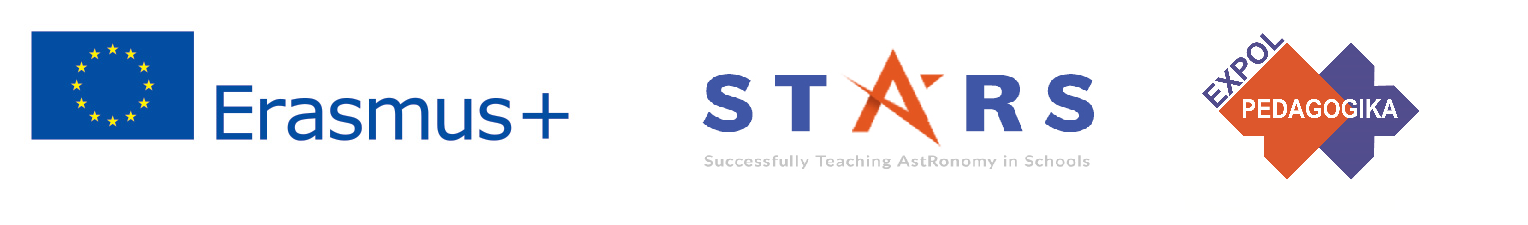 Závěry, ověření výsledků 2
Příprava: Jasné a dobře definované cíle lekce a cvičení. Když budou dobře rozumět konečnému cíli, mohou se žáci snadněji a efektivněji zaměřit na konkrétní úkol / materiál.  

Ověřování: Jak jsem to udělal? Individuální hodnocení a zpětná vazba od učitele o práci žáka, která se konkrétně týká dosažení cíle. Poskytněte informace o pokroku žáka (nebo jeho nedostatku) a poskytněte pokyny, které pomohou dosáhnout cíle a dosáhnout očekávané úrovně.
The current publication reflects only the author´s view and neither the Slovak National Agency, nor the European Commission are responsible for any use that may be made of the information it contains.
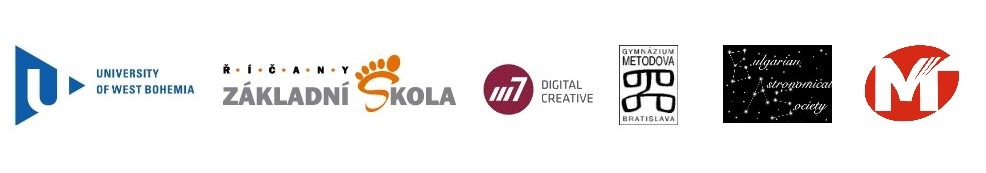 [Speaker Notes: DOI: 10.3102/003465430298487, The Power of Feedback, John Hattie and Helen Timperley, University of Auckland]